Luca Signorelli, I beati in Paradiso,  Storie degli ultimi giorni, 1499-150, affresco, Orvieto, duomo, cappell di San Brizio
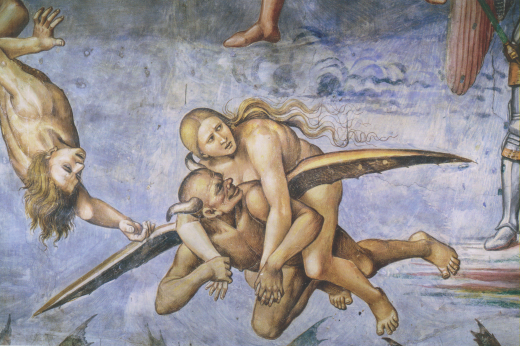 Part. Dei dannati
Part. Della predica e Fatti dell’Anticristo
I Dannati
La resurrezione della carne
I beati in Paradiso d storie deli ultimi giorni, 1499-1504, Orvieto, Duomo, cappell di san Brizio